PROGRAMMA «IMPULSS» biznesa uzsākšanai un attīstībai
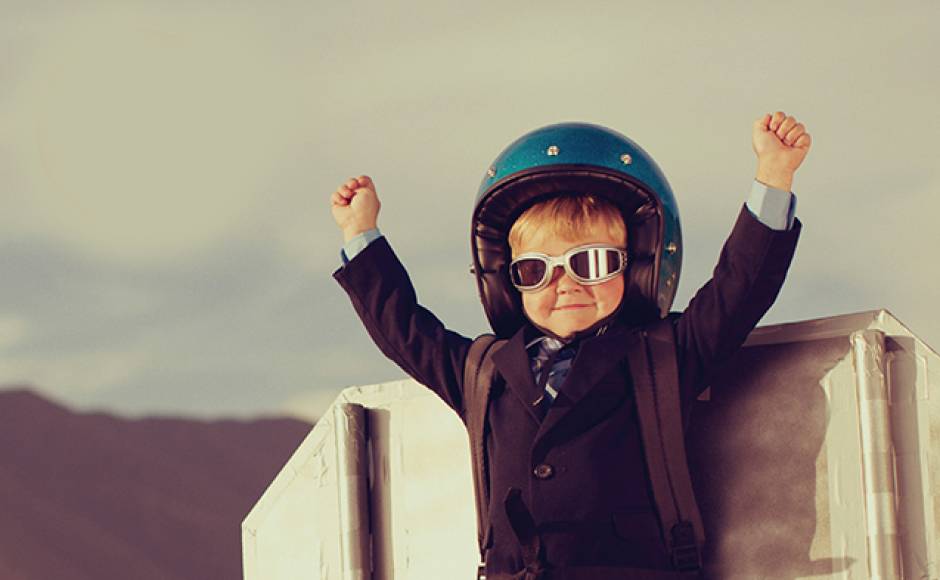 1
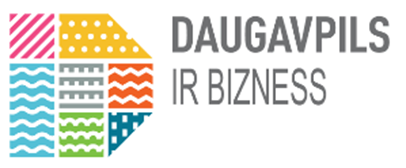 Programmas mērķis
2
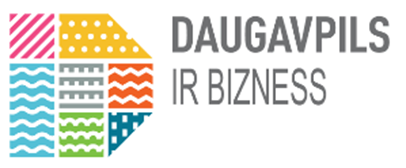 Kas ir Grants?Finansējuma apmērs un intensitāte
Grants – konkursa ietvaros piešķirts līdzfinansējums komercdarbības veikšanai
Maksimāli pieļaujamā granta intensitāte ir 
75% no atbalstāmajām izmaksām
! Atbalstāmās izmaksas (bez PVN) = granta finansējuma daļa (līdz 75%) + cita finansējuma daļa (līdz 25%)
3
Finansējuma apmērs
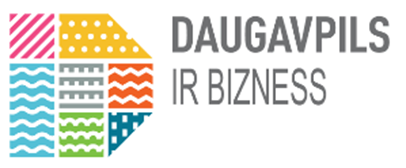 Kopējais granta finansējuma apjoms gadā 93 000 eiro
4
Prasības pretendentam granta saņemšanai
! Grants netiek piešķirts fiziskām personām vai komersantiem, kuru kapitāldaļu turētāju vidū un/vai paraksttiesīgo personu vidū ir personas, kuras ir darba tiesiskajās attiecībās ar Daugavpils valstspilsētas pašvaldību un tās iestādēm.
5
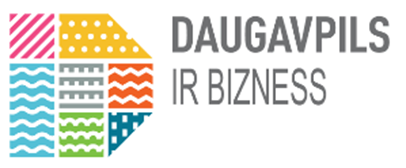 ! Piesakoties remigrācijas atbalstam, jāsniedz apliecinājums par atbilstību remigranta statusam un to apliecinoša informācija, piemēram, Pilsonības un migrācijas lietu pārvaldes izdotu izziņu vai citas kompetentas iestādes sniegtās ziņas, izdruku no www.latvija.lv sadaļas „Mani dati” un cita informācija, kas var apliecināt atgriešanās vai pārcelšanas no pastāvīgas dzīves ārvalstīs uz pastāvīgu dzīvi Latvijā faktu.
6
Grantu programmas atbalstāmās izmaksas
REMIGRĀCIJA ATBALSTA PASĀKUMA IETVAROS:
VISPĀRĒJĀ KĀRTĪBĀ:
Darbavietu skaita pieaugums tiek skatīts pret iepriekšējo kalendāro gadu pirms projekta iesnieguma iesniegšanas dienas:
sīkiem (mikro) un maziem uzņēmumiem - jārada vismaz viena jauna darbavieta;
vidējiem uzņēmumiem - jārada vismaz divas jaunas darbavietas. Katru jaunizveidoto darbavietu ir jāsaglabā vismaz divus gadus no dienas, kad attiecīgā darbavieta pirmo reizi ir nodrošināta;
lieliem uzņēmumiem - jārada vismaz piecas jaunas darbavietas. Katru jaunizveidoto darbavietu ir jāsaglabā vismaz piecus gadus no dienas, kad attiecīgā darbavieta pirmo reizi ir nodrošināta;
Jaunizveidotu remigrantu uzņēmumu gadījumā nav jārada papildu jaunas darbavietas, kā jaunizveidotā darbavieta ir attiecināma tā darbavieta, kurā strādā remigrants, kurš ir izveidojis savu uzņēmumu.
Atalgojuma apmērs izveidotajai darbavietai jānodrošina vismaz sākotnējā apmērā visu projekta realizācijas un tā uzraudzības periodu.
7
Grantu programmas NEatbalstāmās izmaksas
izmaksas, kas radušās pirms līguma ar Pašvaldību noslēgšanas;
nekustamā īpašuma (zemes, ēku, telpu) iegādes un nomas izmaksas, būvniecības (visu veidu būvju projektēšana un būvdarbi, kurus veic būvlaukumā vai būvē, lai radītu būvi, novietotu iepriekš izgatavotu būvi vai tās daļu, pārbūvētu, atjaunotu, restaurētu, iekonservētu, nojauktu būvi vai ierīkotu inženiertīklu, kā arī interjera projekti) izmaksas (nav attiecināms uz tehnikas un/vai iekārtu montāžas un uzstādīšanas izmaksām);
mārketinga materiālu izstrādes izmaksas (tai skaitā visa veida reklāma un dalība izstādēs);
konkursa pieteikuma sagatavošanas izmaksas;
darba alga uzņēmumā (nav attiecināms uz darba vietu izveidi remigrantam);
visa veida nodokļi un nodevas (nav attiecināms uz valsts nodevām par preču zīmes vai patenta reģistrāciju);
valūtas maiņas izdevumi;
izmaksas izejmateriālu un citu apgrozāmo līdzekļu iegāde pakalpojuma sniegšanai;
transporta līdzekļu, datortehnikas (datori un monitori), drukas iekārtu (kas paredzētas dokumenta papīra formas kopijas kopēšanas/skenēšanas procesā iegūšanai), sakaru līdzekļu, komunikācijas tehnoloģiju infrastruktūras komponenšu (serveri, disku masīvi un komunikāciju iekārtas), kā arī datu centru un mākoņpakalpojumu iegādes vai nomas izmaksas (izņemot specializētus);
citas izmaksas.
8
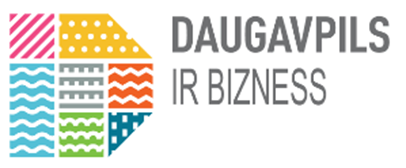 Neatbalstāmās sfēras
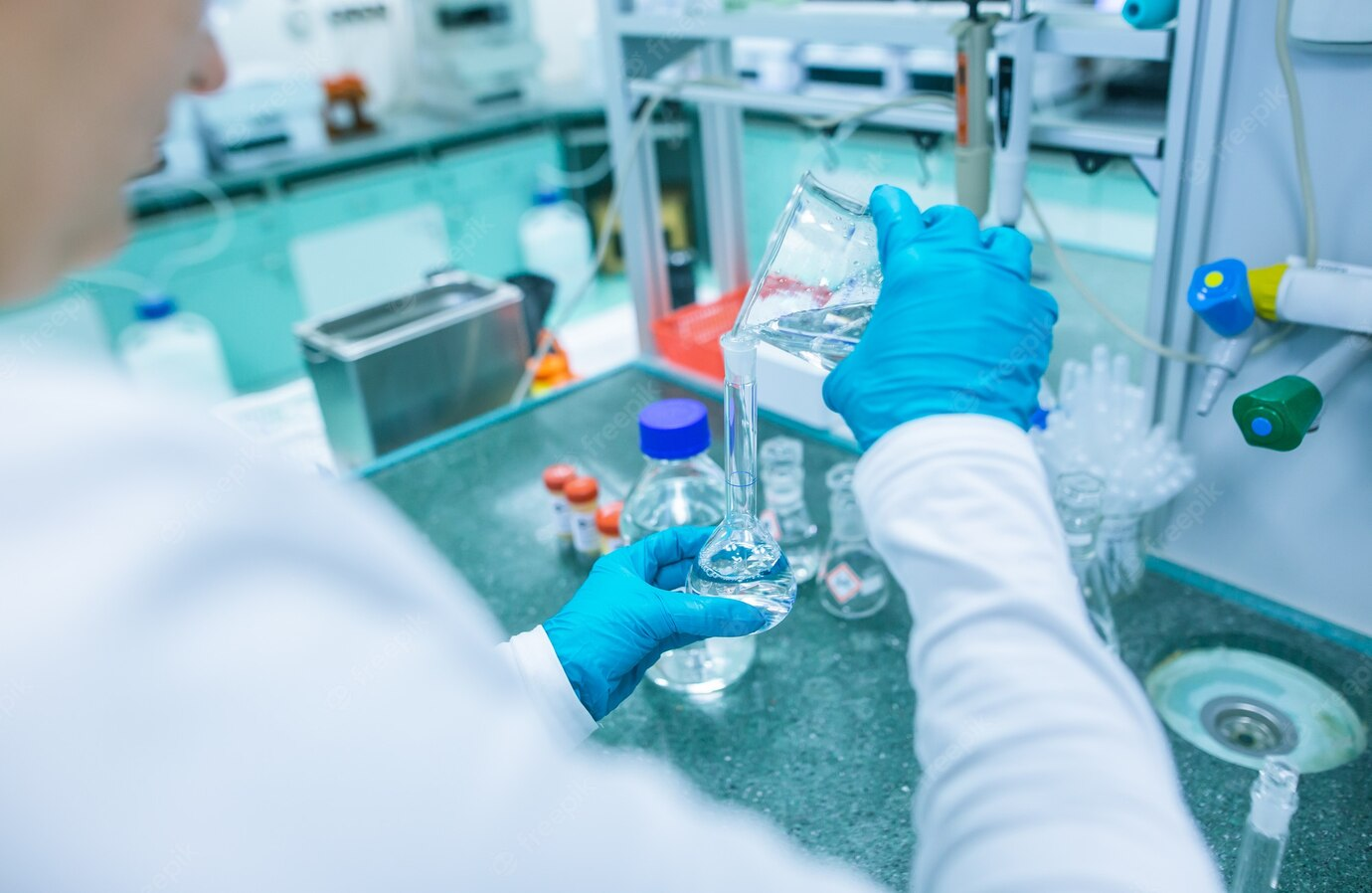 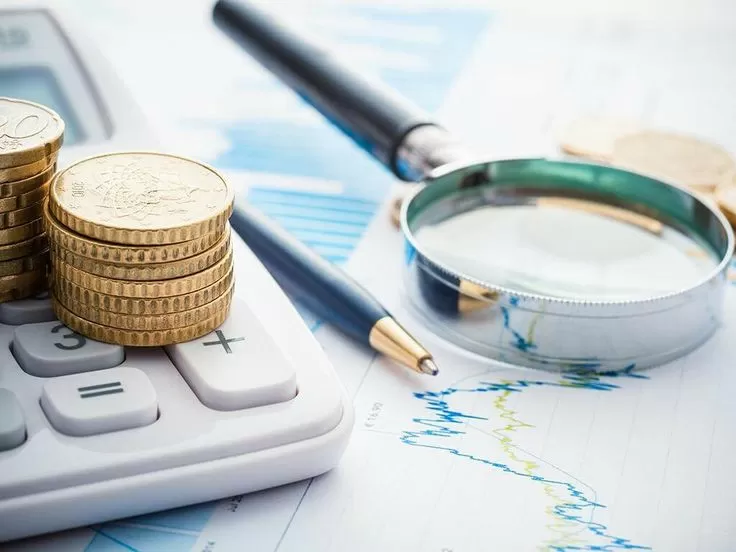 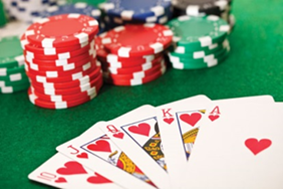 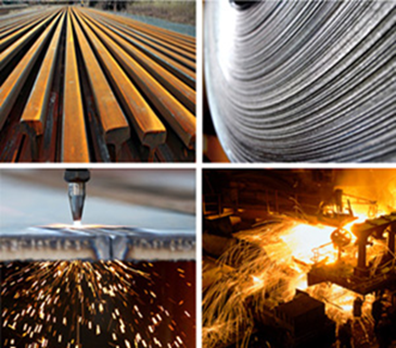 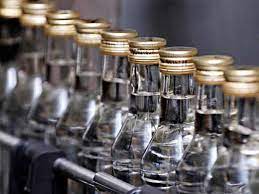 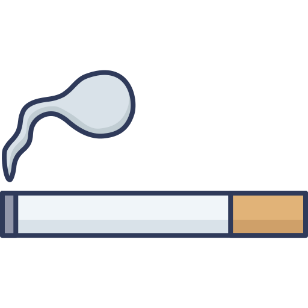 9
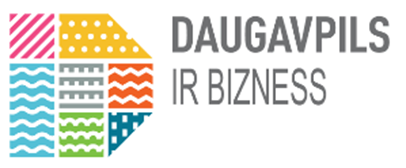 Iesniegšanas laiks
Konkursa pieteikumi iesniedzami personīgi Daugavpils pilsētas pašvaldības Attīstības departamentā Krišjāņa Valdemāra ielā 13, Daugavpilī, 204.kabinetā līdz 2024.gada 2.maija plkst. 1500 vai sūtot ar drošu elektronisko parakstu uz elektroniskā pasta adresi – attistiba@daugavpils.lv
Izvērtēšana
Konkursa vērtēšanas komisija lēmumu par Konkursa rezultātiem pieņem ne vēlāk kā līdz 2024.gada 3.jūnijam. 
Konkursa uzvarētāji iegūst tiesības 30 (trīsdesmit) darba dienu laikā no konkursa rezultātu publiskošanas brīža vietnē www.daugavpils.lv noslēgt līgumu ar Pašvaldību par granta saņemšanu granta saņēmēja izmaksu segšanai no Pašvaldības speciāli grantu programmai „Impulss” paredzētiem finanšu līdzekļiem.
Granta apguves laiks
ne ilgāks par 12 (divpadsmit) mēnešiem kopš līguma par grantu programmas „Impulss” īstenošanu noslēgšanas ar Pašvaldību.
10
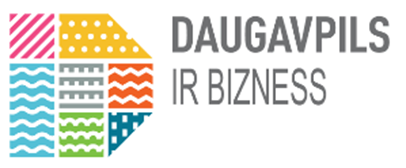 Secība:
Jāaizpilda konkursa pieteikuma anketa: pieteikuma veidlapa + peļņas-zaudējumu aprēķins + CV + de minimis veidlapa + citi dokumenti (apliecinājumi, sertifikāti, atļaujas, licences, piegādātāju apraksts, nomas līgumi, fotogrāfijas, shēmas, fiziskus preču paraugus u.tml.)

Ja atzīts par uzvarētāju konkursā, līgums ar pašvaldību jānoslēdz 30 darba dienu laikā.

Ja attiecināms, jāreģistrējas Komercreģistrā. 
Jāiesniedz papildus informācija un dokumenti (piemēram, de minimis veidlapa).

Jānoslēdz trīspusējs līgums ar pašvaldību un galvotāju (granta saņēmēja valdes loceklis).

Viena kalendārā gada laikā jārealizē pieteikumā minētās aktivitātes.
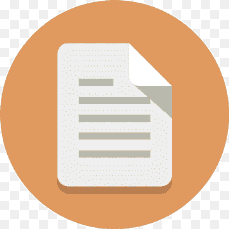 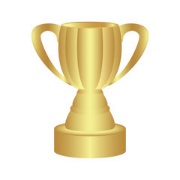 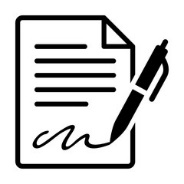 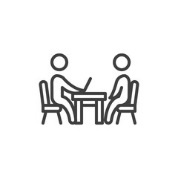 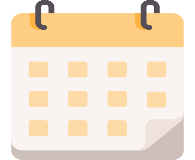 11
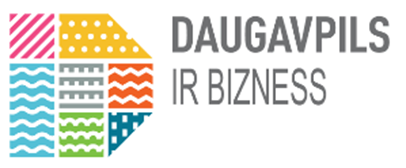 Granta programmas līdzfinansējumu nevar izmantot vienu un to pašu attiecināmo izmaksu finansēšanai citu atbalsta programmu vai projektu ietvaros, kas tiek finansēti no Eiropas Savienības finanšu avotiem, kā arī citiem valsts un pašvaldību budžeta līdzekļiem;
Pirms līguma par grantu programmas „Impulss” īstenošanu noslēgšanas granta saņēmējam ir pienākums iesniegt de minimis atbalsta uzskaites sistēmā sagatavoto de minimis veidlapu vai iesniegt de minimis atbalsta uzskaites sistēmā izveidotās un apstiprinātās atbalsta pretendenta veidlapas identifikācijas numuru, ja šī informācija netika norādīta konkursa pieteikumā.
12
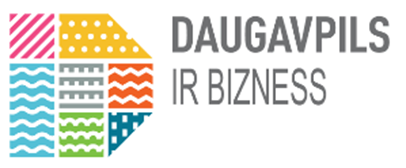 Kā notiek granta apguve?
13
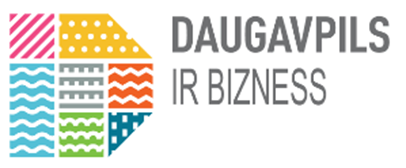 Kontroles mehānisms
Pašvaldībai ir tiesības:
Pašvaldība pirms atbalsta piešķiršanas pārbauda, vai plānotais de minimis atbalsts kopā ar iepriekšējos trīs gados no atbalsta piešķiršanas dienas saņemto de minimis atbalstu viena vienota uzņēmuma līmenī nepārsniedz Regulas 3.panta 2.punktā noteikto robežlielumu.
līguma darbības laikā un 2 (divu) gadu laikā pēc noslēguma maksājuma veikšanas, veikt pārbaudes granta saņēmēja darbības vietā, lai pārliecinātos par:
iegādāto materiālo vērtību atrašanos komercdarbības veikšanas vietā;
iegādāto materiālo vērtību atbilstību pieteikumā un līgumā minētajām;
komercdarbības norisi.
programmas ieviešanas laikā pieaicināt ekspertus, lai pārliecinātos par aktivitāšu atbilstību konkursa pieteikumā iesniegtai informācijai un tirgus situācijai.
granta saņēmējam pieprasīt brīvā formā aizpildīt komercdarbības novērtējuma anketu un iesniegt papildu informāciju par Konkursa pieteikumā norādīto aktivitāšu realizācijas gaitu.
14
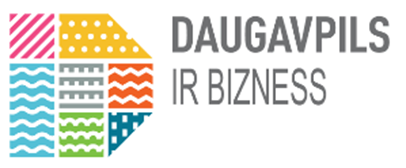 Granta pretendenta ir pienākumi:

2 (divu) gadu laikā pēc noslēguma maksājuma saņemšanas nodrošināt projekta pieteikumā paredzētās darbības, mērķu un rezultātu, kā arī iegādāto pamatlīdzekļu uzturēšanu, nepieļaujot dīkstāvi. Granta pretendents iegādātos pamatlīdzekļus uzņem grāmatvedības uzskaitē saskaņā ar grāmatvedību regulējušiem noteikumiem, tie paliek granta saņēmēja īpašumā projekta īstenošanas vietā, nenododot tos valdījumā citām juridiskām vai fiziskām personām;

pēcieviešanas periodā (divus gadus no noslēguma maksājuma saņemšanas) ik gadu sniegt Pašvaldībai atskaiti par komercdarbības norisi.
15
Grantu programma «IMPULSS», 2014. – 2023.g.g.
GRANTU PROGRAMMĀ
 ATBALSTĪTI PROJEKTI
93
KOPŠ 2014.GADA IESNIEGTAS
 BIZNESA IDEJAS
270
REĀLAIS PIEŠĶIRTĀ
GRANTA APMĒRS (EUR)
~505 000
16
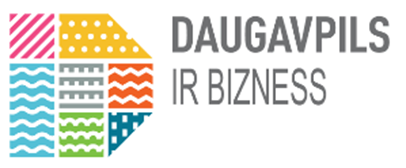 Konsultācijas un 
jautājumi
Dina Kumačeva, tālr. 654 - 04226
dina.kumaceva@daugavpils.lv

Ilga Leikuma, tālr. 654 - 76798
ilga.leikuma@daugavpils.lv

Attīstības departaments
attistiba@daugavpils.lv
17
PALDIES PAR UZMANĪBU!
18